Вивчення есе на уроках української мови3 клас
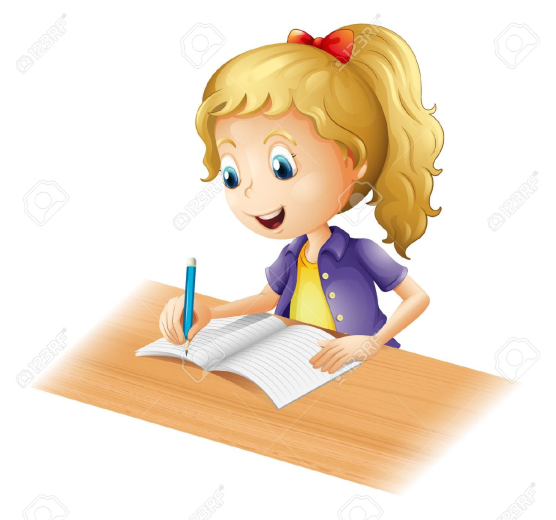 Т.М.Непритворна,
вчитель початкових класів 
Черкаської 
спеціалізованої школи
 І-ІІІ ступенів №20
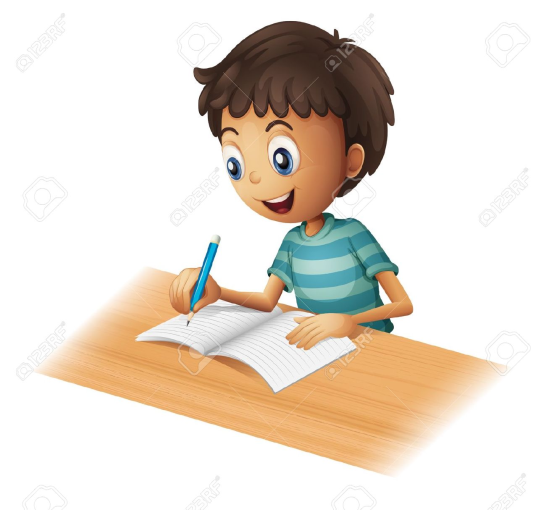 Завдання до вивчення есе у 3 класі:
Засвоїмо термін есе.
 Навчимося  відрізняти есе 
  від розповіді та опису.
 Складемо есе усно під 
   керівництвом вчителя.
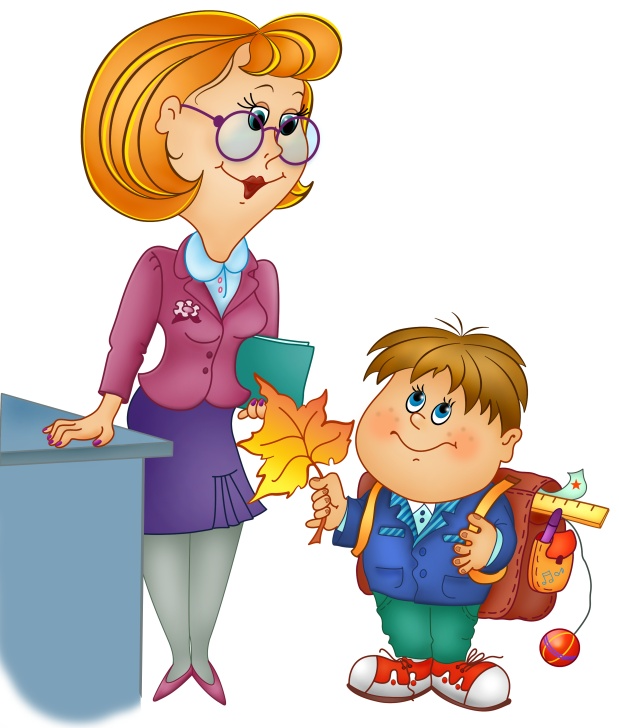 Складаємо есе
Порівнюємо опис, розповідь і есе.
 Визначаємо суттєві ознаки есе.
 Формулюємо правило.
 Складаємо есе.
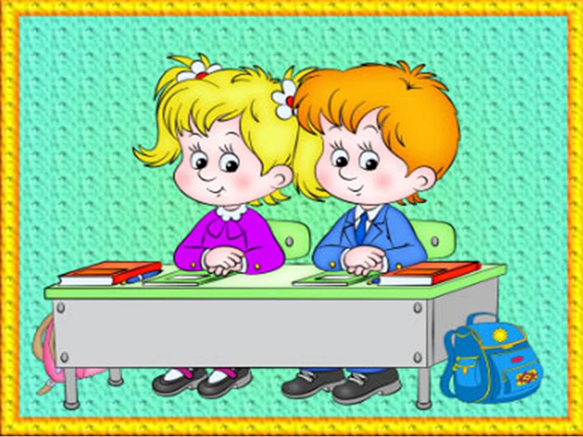 Текст 1.
     Під нашим вікном росте стара береза. Бабуся розповідала мені, що колись цю березу посадила її мама. 
     Із тих пір минуло багато часу. Береза бачила всіх, хто жив у цьому домі, була свідком і радісних, і сумних подій. Своїм гіллям вона захищала господарів від дощу, дарувала прохолоду у спекотні дні. Зранку проводжала всіх у справах, ввечері зустрічала після важкого дня.
Стара береза стала членом нашої сім᾿ї.
Прочитай тексти. Порівняй їх
Який це текст – розповідь чи опис?
Текст 2.
     Біля нашої школи росте береза. Красива вона в усі пори року. Навесні звисають гнучкі тонкі віти з ніжними сережками та тендітними ніжно-зеленими листочками. Влітку стоїть убрана в смарагдове плаття, а вітер розчісує її довгі дівочі коси. Осінь вбирає деревце в розкішні шати. Листочки, мов золоті монетки, сипляться на землю. Ну а взимку стоїть красуня снігуронька в білій пухнастій шубці.
     Цілий рік берізка милує око і дорослим, і дітям.
Визнач тип тексту
Текст 3.
     Після уроків поверталась я додому. Проходила біля берізки. Подув теплий осінній вітер, і один золотий листочок, покружлявши, впав на мою долоню. Здавалось, що берізка подарувала мені шматочок сонця. А чому? Можливо, щоб підняти мені настрій, а може, хотіла, щоб я ще раз помилувалась її красою.
     Як би там не було, а я дуже зраділа такому несподіваному привіту.
Яку особливість має третій текст?
У ньому дівчинка роздумує над тим, чому до її рук упав березовий листок.
Як ви гадаєте, як називається цей текст?
Такий текст називається есе.
Що ж таке есе?
Пригадай, який текст називається
     розповіддю?
У якому про щось розповідається.
Який текст називається описом?
У якому щось описується.
Що висловлюється в есе?
Власні думки, розмірковування про щось.
Отже,  есе – це текст, у якому автор висловлює  думки та враження про якусь подію, вчинок чи явище, виражає власні почуття.
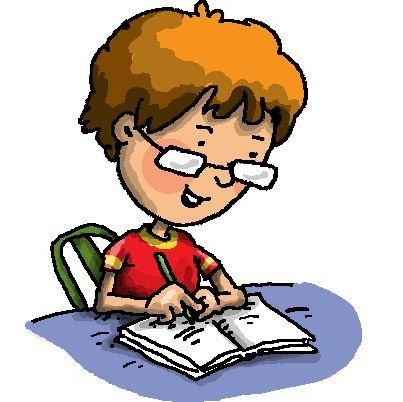 Завдання для формуванняумінь складати есе:
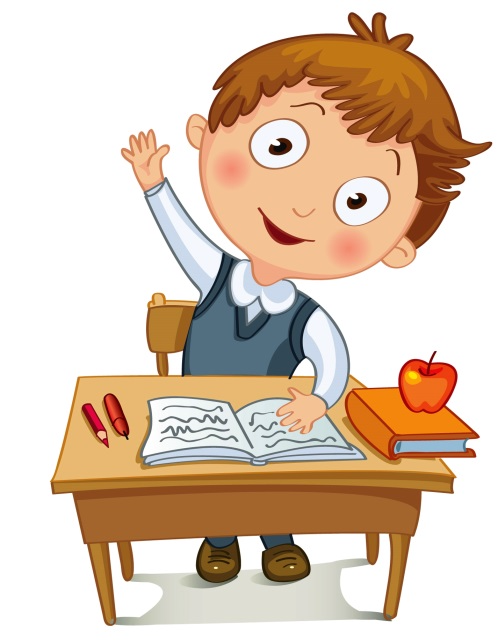 Створити есе за зразком.
 Побудувати його за 
                            поданим планом.
  Скласти твір за даним початком.
  Придумати  есе на задану тему.
Ознаки есе:

1) невеликий обсяг;
2) виклад власних думок,
 свого ставлення до того, про що говорите (пишете);
3) думки мають здивувати, зацікавити слухача (читача);
4) текст має бути зрозумілим слухачеві (читачеві).
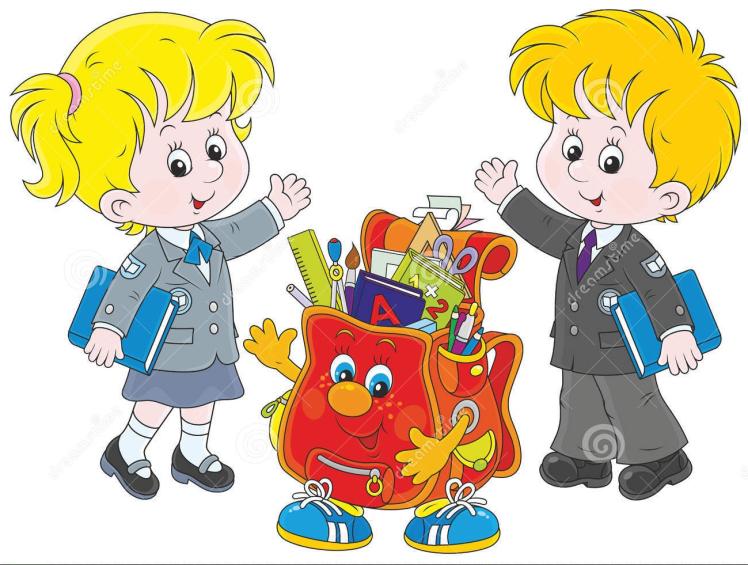 Будова есе
Вступ.
Одне речення, яке пояснює тему есе.
2) Основна частина.
Кілька речень, у яких викладені факти, власні думки.
3) Висновок, 
якого може і не бути.
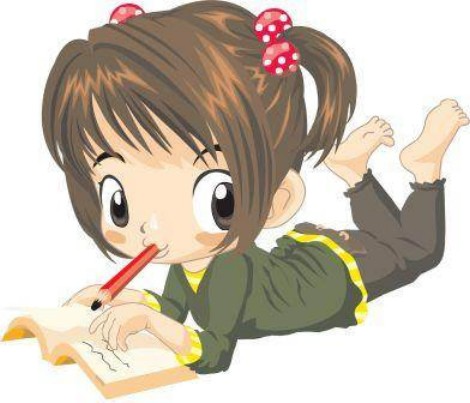 Одне підсумкове речення.
Побудова есе за зразком
 Послухайте (прочитайте) текст. Чи можна
назвати його есе? Доведіть свою думку.
      Андрійко сумує, що літо закінчується і треба йти до школи. А я дивуюсь, як можна не хотіти в школу?
     Звичайно, навчатись нелегко. Потрібно багато працювати, думати. Але на кожному уроці дізнаєшся про щось нове, цікаве, незвичайне. І хочеться ще більше знати й уміти.
.
А крім навчання, в школі ще так багато цікавого! Хіба вас не захоплюють шкільні свята, походи, екскурсії? Ми з нашою вчителькою майже кожного місяця кудись подорожуємо. 
     Цікаво, де побуваємо в цьому році? Не розумію, чому Андрійкові не хочеться до школи?
Склади есе про свій настрій перед 1 вересня.
Мій настрій перед 1 вересня
Перед першим вересня мені стає сумно. Знову треба вставати рано, готувати уроки. Це важко. 
      У той же час я люблю математику, мені цікаво розв᾿язувати задачі. На уроках читання будемо обговорюати різні випадки, що трапились з літературними героями, оцінювати їх вчинки. Ще я побачу друзів! А на перервах обов᾿язково трапляється щось цікаве і веселе. 
     Я став ще на рік дорослішим!
Есе за зразком
Створення есе за планом

1.Які добрі справи я зробив
    (зробила) у своєму житті?
2. За які вчинки мені    
     соромно?
3. Який висновок я
 роблю для себе?
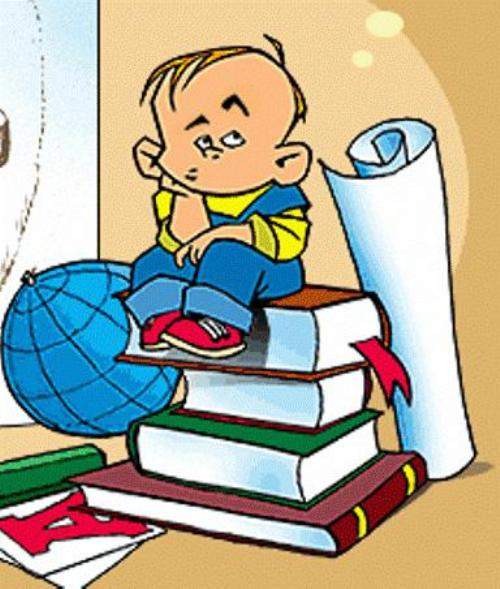 Мама сьогодні сказала мені, що пишається мною. Це приємно! А я замислився, що хорошого я зробив за своє життя? 
     У мене є маленький братик,  і мені хочеться бути для нього прикладом. Я граюся з ним, ми разом читаємо книжки і розглядаємо малюнки. Крім того, я завжди допомагаю батькам. Слідкую за порядком у своїй кімнаті і, коли пограюся, завжди прибираю іграшки.
Есе за планом
Щодо вчинків, за які мені соромно? Так, є такі. Думаю, що обдурювати дорослих не можна. А це траплялося зі мною кілька разів. Іноді я лінуюсь, і мама робить мені за це зауваження. 
     Я ще маленький, але гадаю, що хороших вчинків я зробив набагато більше.
Складання есе за даним початком

     Марійка любить уроки української мови. Сергійкові вони не дуже подобаються, бо
треба багато писати.
     А мені …
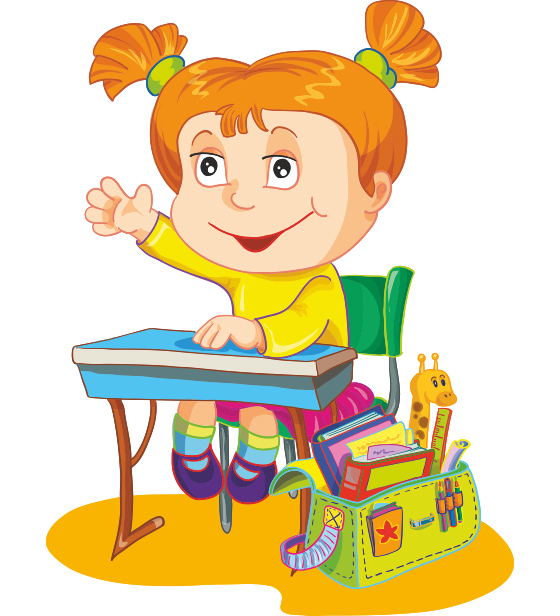 Марійка любить уроки української мови. Сергійкові вони не дуже подобаються, бо треба багато писати.
     А мені здається, що ці уроки  корисні. Адже ми вчимося не тільки грамотно писати, але й складати речення, висловлювати свої думки. Це треба, щоб у майбутньому вільно спілкуватись із людьми,  знайти гарну роботу,  бути цікавим співрозмовником.
Есе за даним початком
Побудова есе на задану тему
Прочитай текст.
     Хлопчики домовились зустрітися в неділю на стадіоні, щоб пограти у футбол. Але Сашко полюбляє вранці поспати. Тому, прокинувшись, почав розмірковувати: йти йому на стадіон чи краще поніжитися в ліжку під ковдрою.
Як ти порадиш вчинити Сашкові?
Чи траплялися з тобою такі випадки?
На основі прочитаного тексту побудуй есе на тему: «Що для тебе важливіше: домовленість 
     із друзями чи власні бажання?»
Що для мене важливіше: домовленість з друзями чи власні бажання?
Я люблю вранці поспати! Але якщо була домовленість з друзями, то я піду на зустріч. 
     Якщо не дотримуватись обіцянок, тебе перестануть запрошувати і можна взагалі втратити друзів. А вірні друзі – це важливо! Мене тато так завжди вчить. Треба виконувати те, що обіцяв.
      Мені теж не подобається когось марно чекати.
Есе на задану тему
ІНТЕРНЕТ-РЕСУРСИ
https://ok.ru/dk?cmd=logExternal&st.name=externalLinkRedirect&st.link=
http://osvita.ua/school/lessons_summary/initial/53053/
https://clck.yandex.ru/redir/dv/*data=url%3Dhttp%253A%252F%252Fwww.ks-
https://docviewer.yandex.ua/?url=http%3A%2F%2Floippo.lviv.ua%2Ffiles%2F2016%2FMetoduka%2Fpo4_klasu%2F1532.pdf&name=1532.pdf&lang=uk&c=589f37a382d7
http://journlib.univ.kiev.ua/ese_gol_2.doc